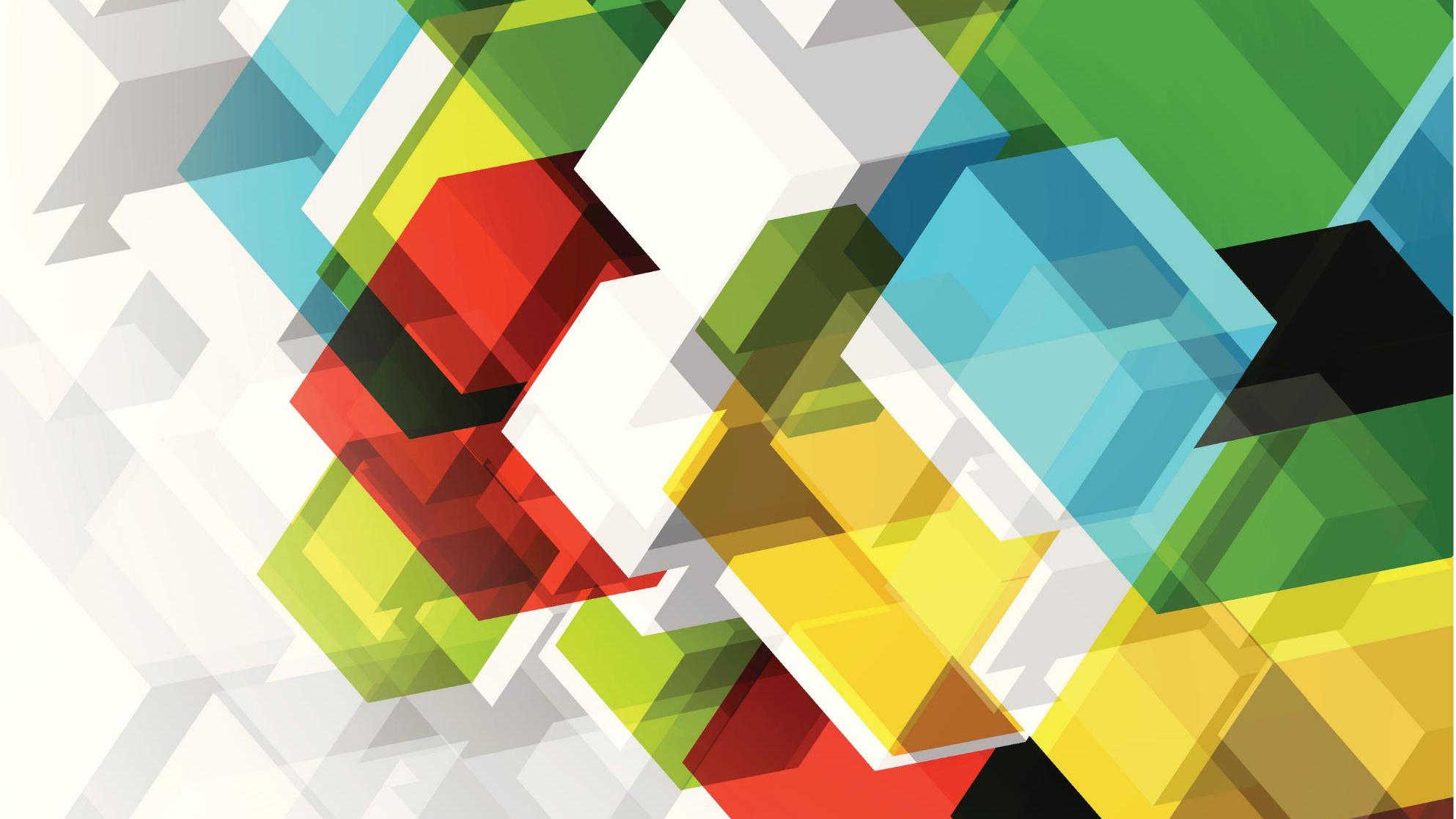 Welcome to NEW Semester
Name			: Fitria Dewi Puspita Anggraini, S.KM., M.Sc.
NPP				: 0686.11.2019.805
NIDN			: 06180392
Education background	: S1 Public Health Universitas Diponegoro 				             (Entomology) 2010-2014
           	  S2 Tropical Medicine Universitas Gadjah Mada     		  (Entomology) 2016-2019
Email			: fitriadewi@dsn.dinus.ac.id
Contact Person		: 085713933938
Let’s Talk About......
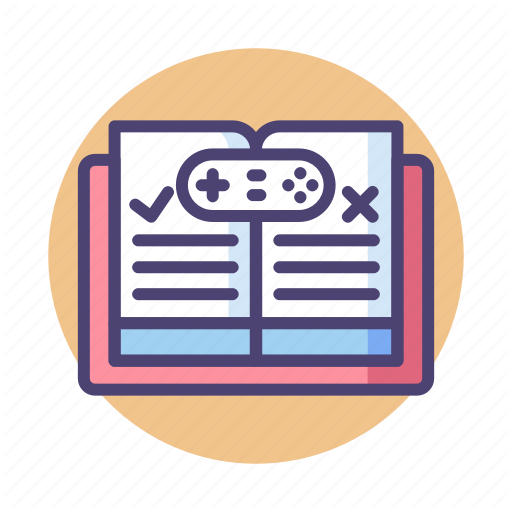 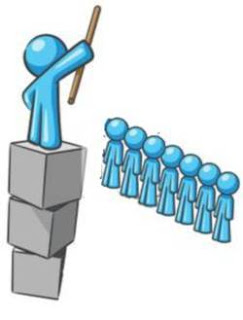 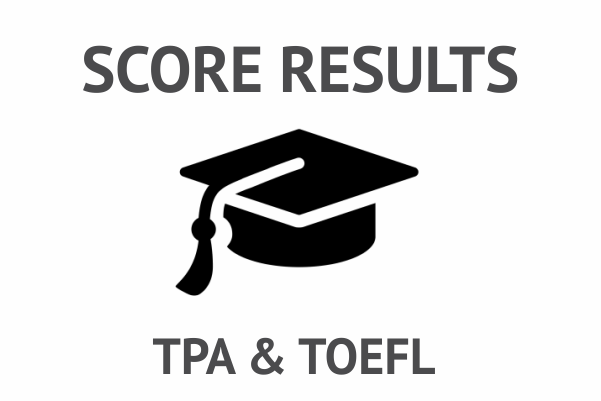 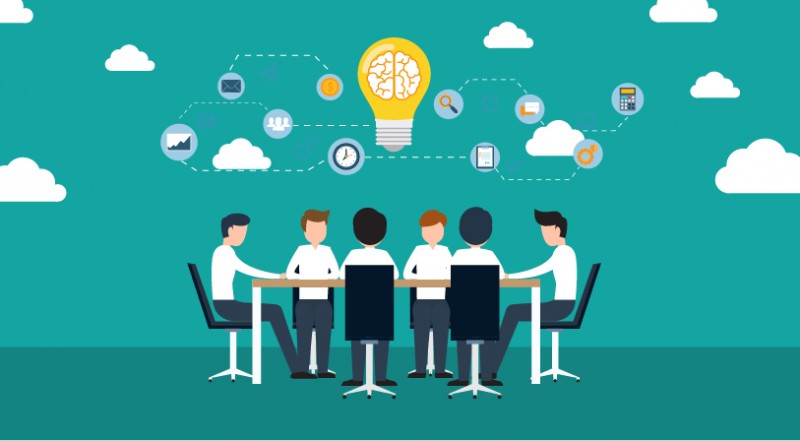 Name	:
No. WA	:
Email 	:
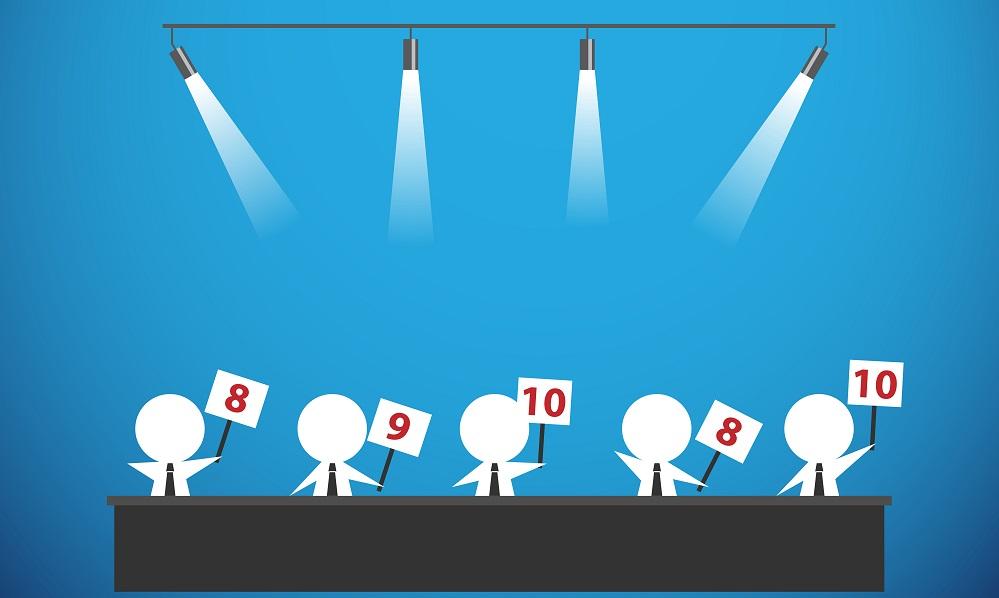 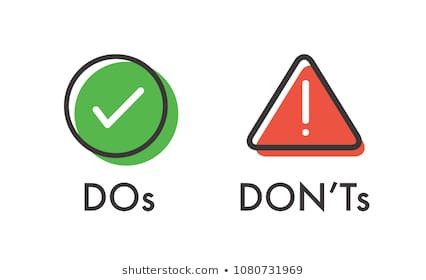 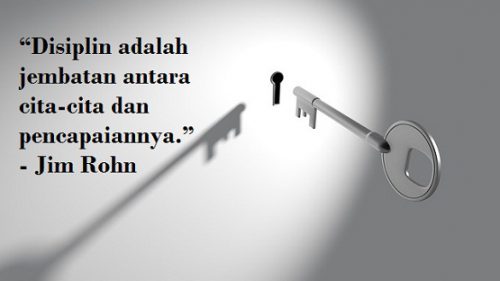